1940’lar Türkiye’si
Prof. Dr. Turgut Göksu
1940
Milli Korunma Kanunu dönemin ekonomisi sebebiyle 18 Ocak 1940'ta Cumhuriyet Halk Fırkası iktidarının çıkarttığı ve hükümete fiyatları tespitte, ürünlere el koymada, hatta mecburi çalışma yükümlülüğü getirmede sınırsız yetkiler veren kanun. Devlet müdahaleleri bu kanunla meşruiyet kazanmıştır.
 
Milli Korunma Kanunu’nun 6.maddesinde yer alan “Halk ve Milli Müdafaa ihtiyaçlarını temine matuf bilumum ticari ve sınai muameleleri ifa etmek ve Hükümet tarafından bu kanundaki salahiyetler dairesinde verilecek diğer işleri görmek üzere İcra Vekilleri Heyeti kararıyla hükmi şahsiyeti haiz müesseseler ihdas olunabilir” hükmüne dayanılarak bazı kurumlar oluşturulmuştur. Petrol Ofisi ve Et ve Balık Kurumu bu kapsamda değerlendirilebilir.
1941
4 Mart - Alman büyükelçisi Von Papen, İsmet İnönü'ye, Adolf Hitler'in mesajını getirdi.
18 Haziran - Türk-Alman Dostluk Paktı imzalandı.
22 Haziran - Türkiye tarafsızlığını resmen bildirdi.
1942
17 Ocak - Ankara'da ekmek vesikaya bağlandı.
1 Ekim - Vesika ile ekmek dağıtılmakta olan bütün illerde halka ekmeklik hububat verilmeye başlandı.
11 Kasım - Varlık Vergisi Kanunu kabul edildi.
13 Kasım - Devlet personeline parasız elbise ve kundura verildi.
Varlık Vergisi Kanunu’nun Gerekçesi 
Resmi gerekçesi, hükümet tarafından "olağanüstü savaş koşullarının yarattığı yüksek kârlılığı vergilemek" olarak dile getirilmiştir. Oysa basına kapalı olarak yapılan CHP grup toplantısında başbakan Şükrü Saracoğlu'nun vurguladığı gerekçeler farklıdır:
"Bu kanun aynı zamanda bir devrim kanunudur. Bize ekonomik bağımsızlığımızı kazandıracak bir fırsat karşısındayız. Piyasamıza egemen olan yabancıları böylece ortadan kaldırarak, Türk piyasasını Türklerin eline vereceğiz."[1]
"Bu memleket tarafından gösterilen misafirperverlikten faydalanarak zengin oldukları halde, ona karşı bu nazik anda vazifelerini yapmaktan kaçınacak kimseler hakkında bu kanun, bütün şiddetiyle uygulanacaktır
1942 yazı boyunca İstanbul gazetelerinde hırsızlık, karaborsacılık, vurgunculuk ve ihtikârla ilgili haber ve yazılar ön plana çıkarıldı. Hemen her gün ve her gazetede "karaborsacı Yahudi" tiplemesini içeren karikatürler yayınlandı.

İstanbul'da tahakkuk eden vergilerin %87'si gayrimüslim, %7'si Müslim mükelleflere yüklenmişti (MGD). Geri kalan %6 değişik kalemlerde olup, bunların da çoğu gayrimüslim azınlıklar ve ecnebiler
Verginin sonuçları
27 Ocak ile 3 Temmuz 1943 arasında, tümü gayrimüslimlerden oluşan toplam 1229 kişi çalışmak üzere Erzurum Aşkale'ye yollandı. 
Varlık Vergisi Kanunu ile toplam 314.900.000 TL vergi tahsil edildi. Bu sayının %70'i İstanbul'da toplandı. Toplam tahsilat, 394 milyon TL olan 1942 devlet bütçesinin %80'ini buluyordu.
1935 sayımında Türkiye nüfusuna oranı %1,98 olan gayrimüslim azınlıklar, vergiden sonra başlayan göç nedeniyle 1945'te %1,56'ya ve 1955'te %1,08'e düştü.
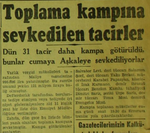 1943
8 Ocak - Yoksullara ucuz ekmek verilmesi kararnamesi yayınlandı.
1 Şubat - İsmet İnönü ile Winston Churchill görüşmesi Adana'da başladı
7 Aralık - Kahire'de Franklin D. Roosevelt-Winston Churchill-İsmet İnönü buluştu

1944
2 Ağustos - TBMM, Türkiye-Almanya arasındaki ilişkilerin kesilmesine karar verdi
1945
3 Ocak - TBMM, Japonya ile ilişkileri kesmeye karar verdi.
10 Ocak - Anayasa'nın dili sadeleştirildi. Bazı ay adları değiştirildi. Teşrinievvel (Ekim), Teşrinisani (Kasım), Kanunuevvel (Aralık), Kanunusani (Ocak) 
23 Şubat - Almanya ve Japonya'ya savaş ilanı 
26 Haziran - Türkiye, San Francisco'da Birleşmiş Milletler Antlaşması'nı imzaladı.
15 Ağustos - Adnan Menderes ve Fuat Köprülü'nün CHP'den ihraçları üzerine Celal Bayar da, İzmir milletvekilliğinden istifa etti.
3 Aralık - Celal Bayar, CHP Genel Sekreterliği'ne gönderdiği kısa bir yazı ile partiden istifa etti.
1946
7 Ocak - Demokrat Parti (DP) kuruldu. 
8 Ocak - Parti kurucuları, DP Başkanlığı'na Celal Bayar'ı seçtiler.
25 Ocak - İş ve İşçi Bulma Kurumu kuruldu.
31 Mayıs - Türkiye'de ilk defa tek dereceli milletvekili seçimi kabul edildi.
10 Haziran - TBMM, 2 oya karşı 383 oy ile seçimi yenileme kararı aldı.
13 Haziran - Üniversitelere özerklik veren kanun kabul edildi.
9 Temmuz - Ankara Valisi Nevzat Tandoğan intihar etti.
21 Temmuz - TC tarihinde muhalefetin de katıldığı ilk tek dereceli genel seçim yapıldı: CHP: 396, DP: 61 Bağımsız:7 milletvekili (1946 Seçimleri).
5 Ağustos - TBMM açıldı. İsmet İnönü yeniden Cumhurbaşkanı seçildi. 
7 Eylül - Türk lirası devalüe edildi. "7 Eylül Kararı"
1949
1 Şubat - İlkokullarda isteğe bağlı olarak "din dersi" okutulmasına karar verildi
7 Haziran - İhtiyarlık Sigortası Kanunu kabul edildi.
8 Haziran - Türkiye Cumhuriyeti Emekli Sandığı Kanunu kabul edildi
18 Temmuz - Türkiye, Kuzey Atlantik Antlaşması Teşkilatı (NATO) dışında bırakıldı